ПРОЦЕНТЫ
26.04.2012
1
Сбор багажа
Л) перенести запятую на два знака вправо.
К) сотая часть числа.
Р) число разделить на 100 и умножить на количество процентов.
Ь)перенести запятую на два знака влево.
О)разделить количество процентов на 100.
Б)число разделить на количество процентов и умножить на 100.
А) умножить десятичную дробь на 100.
1)Процент – это
2)Чтобы перейти от процентов к десятичной дроби, надо 
3)Чтобы найти процент от числа, надо
4) Чтобы перейти от десятичной дроби к процентам, надо
5)Чтобы найти число по его проценту, надо
6)Чтобы умножить десятичную дробь на 100, надо
7) Чтобы разделить десятичную дробь на 100, надо
К
А
Ь
О
Р
Б
Л
2
Поиск карты
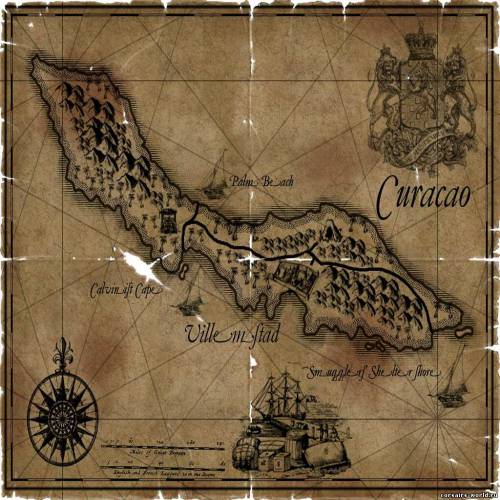 50%
25%
0,25
0,75
0,04
4%
20%
123%
1,23
26.04.2012
3
Остров Разгадок
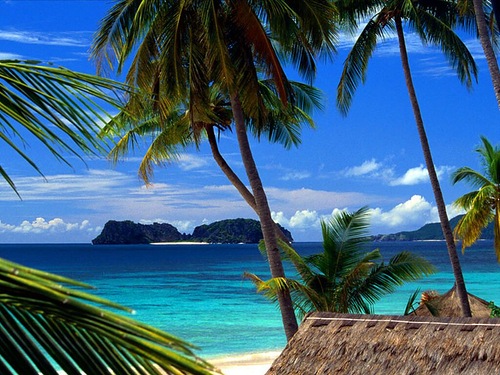 $
Р
Е
Ж
И
М
26.04.2012
4
Бухта  Задач
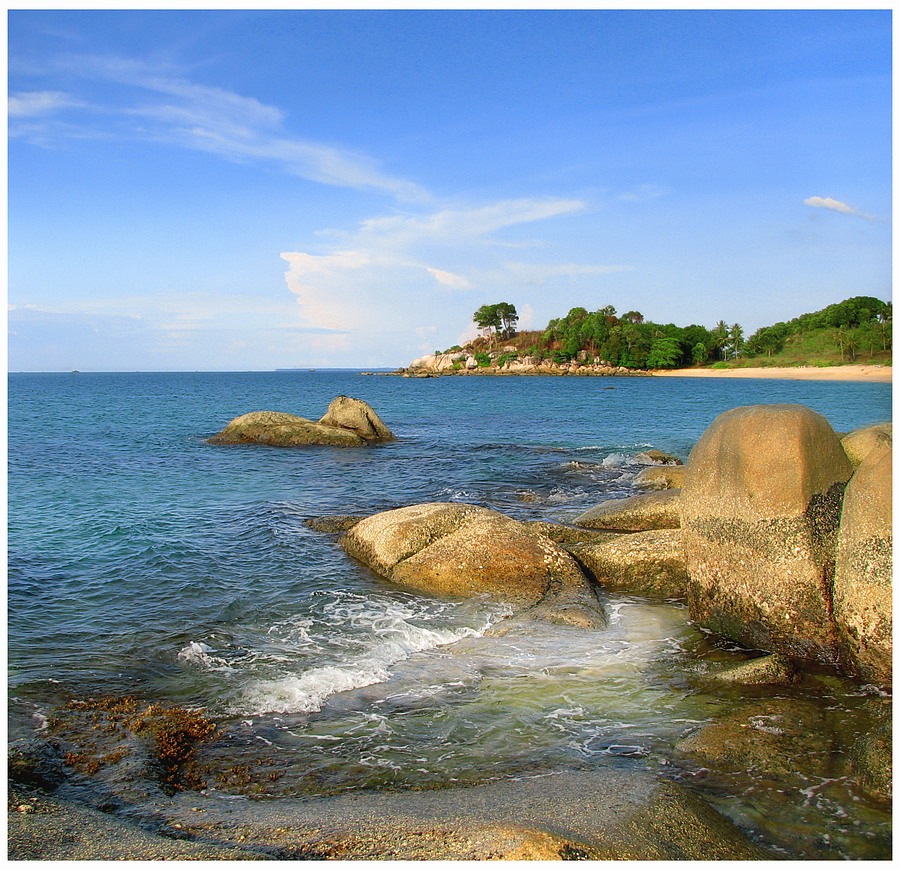 ЗАДАЧА 1: Сон школьника должен составлять 1/3 суток. На отдых, занятие спортом, различные увлечения – 25% суток. На прием пищи и личную гигиену школьник должен отводить на 6 часов меньше, чем на сон. Сколько времени приходится на учебу в школе и выполнение домашнего задания?
РЕШЕНИЕ:
Сон                        суток
               
Отдых                25% суток

Прием пищи и гигиена  ? ч, на 6 ч меньше, чем

Учеба                  ? ч.
26.04.2012
5
ЗАДАЧА 2. Попрыгунья Стрекоза 50% времени каждых суток красного лета спала, третью часть времени каждых суток танцевала, шестую часть – пела. Остальное время она решила посвятить подготовке к зиме. Сколько часов в сутки стрекоза готовилась к зиме?
РЕШЕНИЕ: 
24:2=12(ч)-спала.
24:3=8(ч)-танцевала.
24:6=4(ч)-пела.
24-(12+8+4)=0(ч) –готовилась к зиме.
ОТВЕТ: стрекоза не подготовилась к зиме.
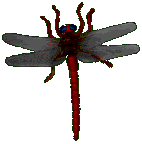 26.04.2012
6
Преодоление рифов
Верно – руки вверх, хлопок над головойНеверно – приседание.
В
Н
3,01=301%
0,09=0,9%
482%=48,2
240%=2,4
30%=0,3
0,87=87%
1,7=17%
57%=0,57
8%=80
5%=5000
2=20%
1,1=110%
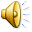 26.04.2012
7
Маяк Художников
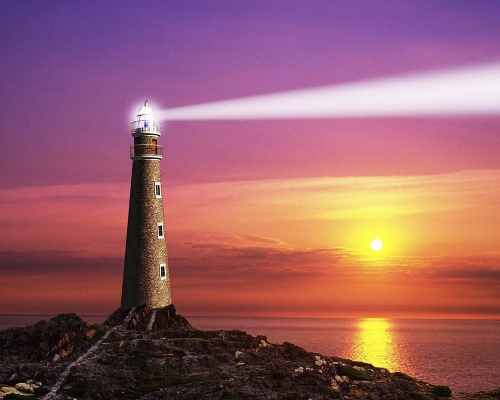 Врачи рекомендуют дневную норму питания распределить на 4 приема: утренний завтрак – 25%; второй завтрак – 15%; обед – 45% и ужин – 15% от дневной нормы.
26.04.2012
8
Человеку нужно есть,
 Чтобы встать и чтобы сесть, 
Чтобы прыгать, кувыркаться,
Песни петь, дружить, смеяться,
Чтоб расти и развиваться
И при этом не болеть.
Нужно правильно питаться
С самых юных лет уметь.
26.04.2012
9
Остров Вычислительный
Выполнив вычисления, расположите числовые ответы в порядке возрастания и запишите последовательность соответствующих букв.
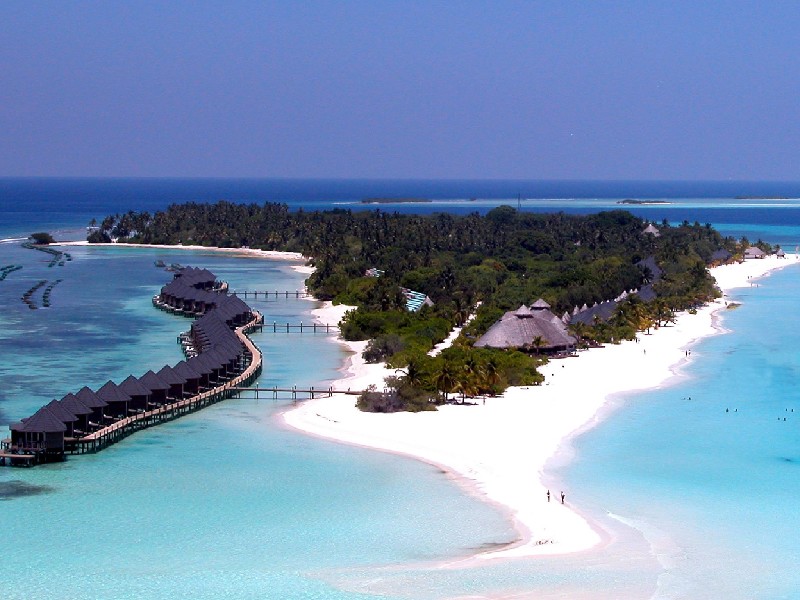 Вычисли:
1) 200% от 250
2)3% от 900
3)70% какого числа составляет 21
4)18% какого числа составляет 1,8
5)10% от 25
6)сколько % составляет 48 от120
7)15% от 300
500
27
30
10
2,5
40%
45
26.04.2012
10
Таблица результатов
26.04.2012
11
Нужно спортом заниматься,
Руки мыть перед едой,
Зубы чистить, закаляться,
И всегда дружить с водой.
И тогда все люди в мире
Долго, долго будут жить.
И запомни, ведь здоровье
В магазине не купить!
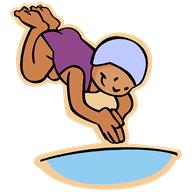 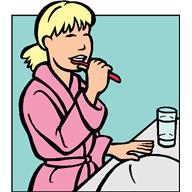 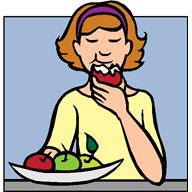 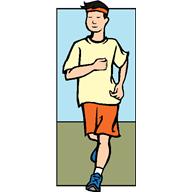 26.04.2012
12
Домашнее задание
№ 1636 (б); № 1675
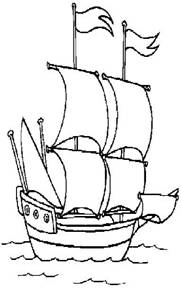 26.04.2012
13
Критерии оценки знаний
КРАСНЫЙ - я чувствовал на уроке себя уверено, мне все удавалось.
ЗЕЛЕНЫЙ – я еще допускаю ошибки, но постараюсь их исправить к контрольной работе.
СИНИЙ – у меня остались неразрешенные вопросы.
26.04.2012
14
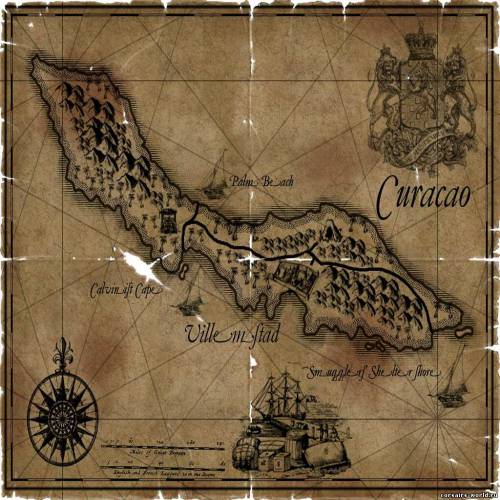 26.04.2012
15
Здоровым будешь – все добудешь.
Так будьте здоровы.
26.04.2012
16